Escuela Normal de Educación Preescolarciclo escolar 2020 – 2021
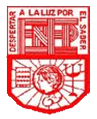 Docente: Dolores Patricia Segovia Gómez. 
Asignatura: Trabajo docente y proyectos de mejora escolar.
Diario 
Competencias: 
• Detecta los procesos de aprendizaje de sus alumnos para favorecer su desarrollo cognitivo y socioemocional.
• Aplica el plan y programa de estudio para alcanzar los propósitos educativos y contribuir al pleno desenvolvimiento de las capacidades de sus alumnos.
• Diseña planeaciones aplicando sus conocimientos curriculares, psicopedagógicos, disciplinares, didácticos y tecnológicos para propiciar espacios de aprendizaje incluyentes que respondan a las necesidades de todos los alumnos en el marco del plan y programas de estudio.
• Emplea la evaluación para intervenir en los diferentes ámbitos y momentos de la tarea educativa para mejorar los aprendizajes de sus alumnos.
• Integra recursos de la investigación educativa para enriquecer su práctica profesional, expresando su interés por el conocimiento, la ciencia y la mejora de la educación.
• Actúa de manera ética ante la diversidad de situaciones que se presentan en la práctica profesional.

Alumna: Mariana Guadalupe Gaona Montes #6. 

3° “A”
 
Saltillo Coahuila.                                                           Junio del 2021
ESCUELA NORMAL DE EDUCACIÓN PREESCOLAR
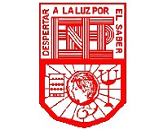 Nombre del estudiante normalista: Mariana Guadalupe Gaona Montes. 
Grado:   3°       Sección: “A” Número de Lista: 6
Institución de Práctica: Jardín de niños Profa. Guadalupe González Ortiz TM
Clave:      Zona Escolar: 103 de Región sur #10 
Grado en el que realiza su práctica: 3° “C”
Nombre del Profesor(a) Titular: Norma Rosales Hernández.
Total, de alumnos: 34     Niños: 16       Niñas: 18 
Periodo de Práctica: lunes 14 de mayo al 18 de junio del 2021
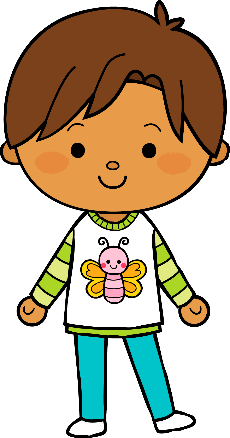 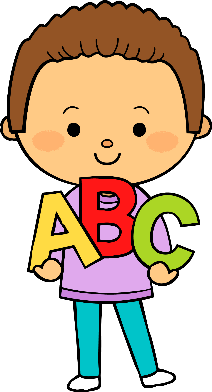 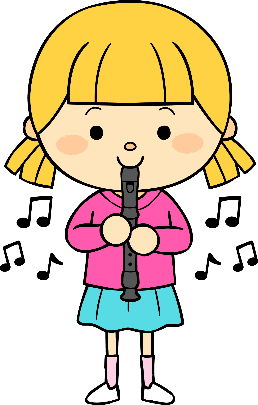 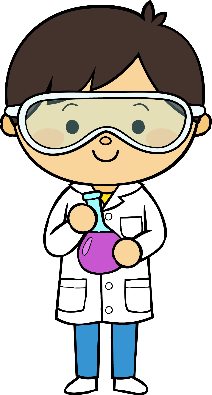 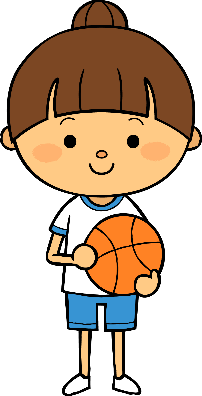 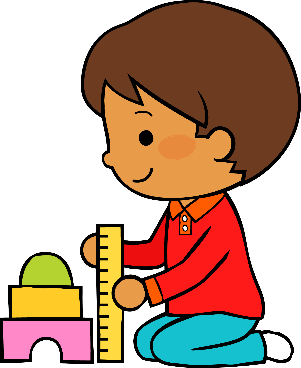 14     06       2021
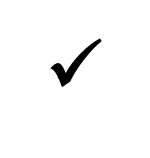 M
M
J
V
L
Situación de Aprendizaje:  APRENDE EN CASA
Autoevaluación
Manifestaciones de los alumnos
Aspectos de la planeación didáctica
Campos de formación y/o áreas de desarrollo personal y social a favorecer
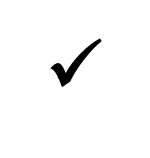 Pensamiento 
matemático
Lenguaje y
comunicación
Exploración del mundo natural y social
Educación 
Física
Educación Socioemocional
Artes
La jornada de trabajo fue:
Exitosa
Buena
Regular
Mala
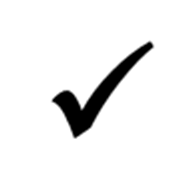 Observaciones
Las actividades aplicadas favorecieron los aprendizajes esperados, los materiales usados eran al alcance de los niños para su aprendizaje en casa, en cuanto al nivel de complejidad, creo que estuvo bien ya que reflexionaron sobre las consecuencias de sus actos.
Logro de los aprendizajes esperados 
      Materiales educativos adecuados
       Nivel de complejidad adecuado 
       Organización adecuada
       Tiempo planeado correctamente
       Actividades planeadas conforme a lo planeado
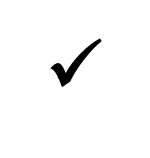 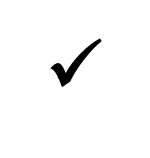 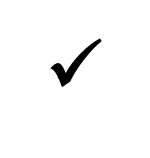 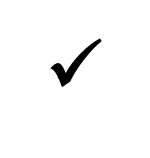 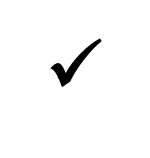 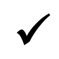 Interés en las actividades
Participación de la manera esperada
Adaptación a la organización establecida
Seguridad y cooperación al realizar las actividades
Todos   Algunos  Pocos   Ninguno
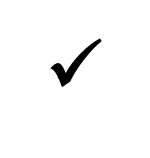 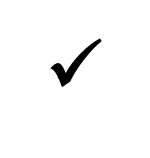 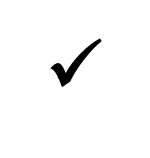 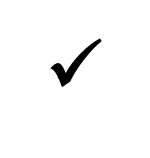 Rescato los conocimientos previos
Identifico y actúa conforme a las necesidades e intereses de los alumnos  
Fomento la participación de todos los alumnos 
Otorgo consignas claras
Intervengo adecuadamente
Fomento la autonomía de los alumnos
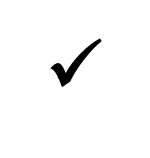 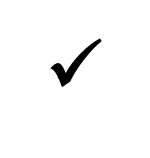 Si            No
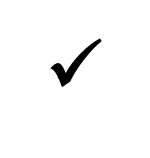 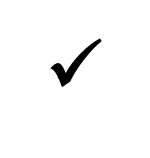 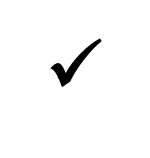 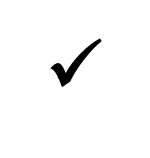 Dificultades
El día de hoy no se obtuvo una gran respuesta de los alumnos por la realización de la actividad, esto trae a pensar que quizá los niños no contaban con los recursos necesarios para conectarse y participar en la clase, trayendo como dificultad el logro de
Logros
Las consignas fueron muy claras y por este motivo, no hubo confusiones o dudas en cómo realizar las actividades. Además la organización de las tareas fue de manera ordenada para no confundir a los padres de familia.
Se logró que los alumnos realizaran una reflexión a partir de algunos ejemplos de acciones que los niños pueden tener en su vida diaria y las consecuencias negativas que pueden causar, esto también tiene que ver con la conciencia moral y de acuerdo con Ochoa, M. (2018) es la que permite que los niños consideren actos como correctos; por otro lado los procedimientos que la conforman son el juicio moral, la comprensión y la autorregulación. 
Comprendieron que no solo se pueden tener consecuencias malas, sino que con otras acciones podemos tener consecuencias buenas y de esta manera, los alumnos van tomando conciencia del resultado que pueden obtener según las acciones que realicen y adquirir experiencias para ponerlas en practica en su vida diaria.  Las acciones a las que respondieron con consecuencias acertadamente, trataban sobre su cuidado personal y de salud. 
Finalmente, se tomaron actividades similares a las del libro de Aprendizajes Clave, donde los niños expresaron su opinión sobre las formas de reaccionar ante distintas situaciones, para que identifiquen lo que esta bien y lo que esta mal (SEP, 2017).
aprendizajes esperados. Un punto clave para que los alumnos tengan mayor participación, es el apoyo de los padres de familia, puesto que son clave para este proceso de enseñanza – aprendizaje, y para la motivación que brindan a el infante, según Rodríguez-Herrera, M. (2021), menciona que “El poco valor que se le da a la opinión y participación de los padres dentro de la escuela puede estar afectando el potencial de aprendizaje de las niñas y niños” (p. 164).
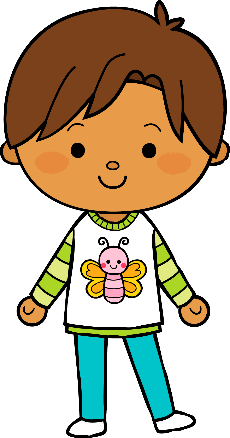 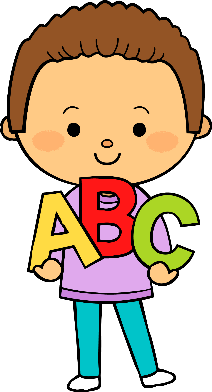 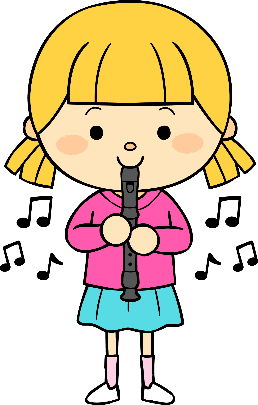 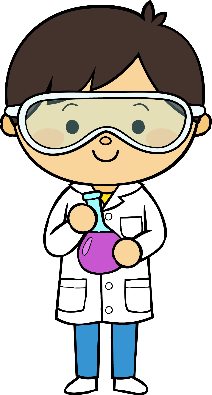 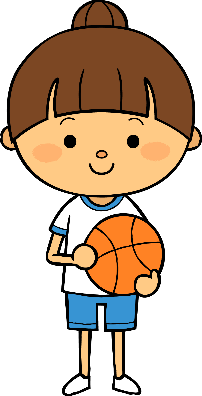 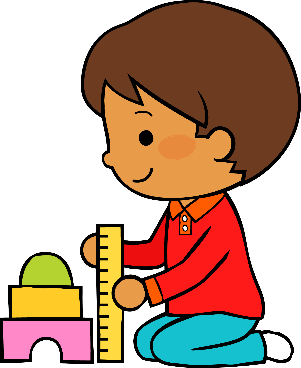 15     06       2021
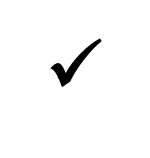 M
M
J
V
L
Situación de Aprendizaje:  APRENDE EN CASA
Autoevaluación
Manifestaciones de los alumnos
Aspectos de la planeación didáctica
Campos de formación y/o áreas de desarrollo personal y social a favorecer
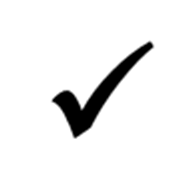 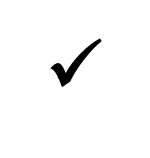 Pensamiento 
matemático
Lenguaje y
comunicación
Exploración del mundo natural y social
Educación 
Física
Educación Socioemocional
Artes
La jornada de trabajo fue:
Exitosa
Buena
Regular
Mala
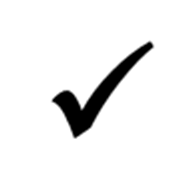 Observaciones
Las actividades aplicadas favorecieron los aprendizajes esperados, los materiales usados eran al alcance de los niños para su aprendizaje en casa, en cuanto al nivel de complejidad fue adecuado a la edad de los alumnos y a sus aprendizajes previos. Hubo buena organización y las actividades aplicadas fueron conforme a lo planeado.
Logro de los aprendizajes esperados 
      Materiales educativos adecuados
       Nivel de complejidad adecuado 
       Organización adecuada
       Tiempo planeado correctamente
       Actividades planeadas conforme a lo planeado
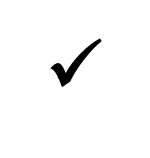 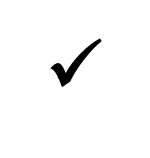 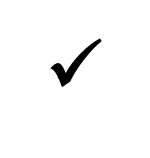 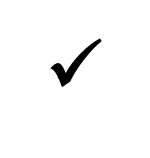 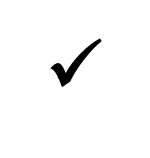 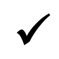 Interés en las actividades
Participación de la manera esperada
Adaptación a la organización establecida
Seguridad y cooperación al realizar las actividades
Todos   Algunos  Pocos   Ninguno
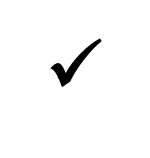 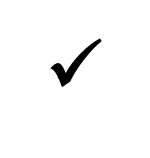 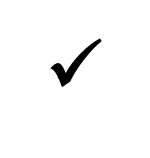 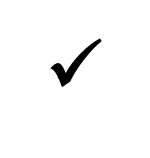 Rescato los conocimientos previos
Identifico y actúa conforme a las necesidades e intereses de los alumnos  
Fomento la participación de todos los alumnos 
Otorgo consignas claras
Intervengo adecuadamente
Fomento la autonomía de los alumnos
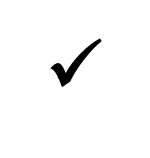 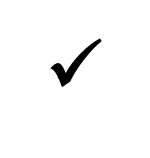 Si            No
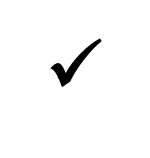 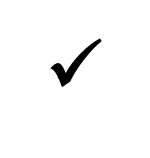 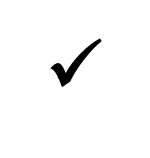 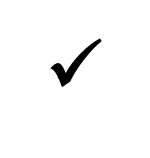 Dificultades
La mayor parte de las actividades se enviaron en un horario tarde y no fue posible hacerles comentarios de sus actividades, como se tenia planeado. 
Debido a que el día de hoy se trabajaron dos campos de formación académica, las fotos
Logros
Las actividades fueron realizadas correctamente y no hubo confusión alguna.
En cuanto a la actividad de exploración y comprensión del mundo natural y social, los alumnos lograron el principal objetivo de conocer y explorar el medio ambiente
dentro de su contexto inmediato, al observar        los animales que estuvieran a la vista, ya fuera en el patio o fuera de su casa. 
La mayoría de los niños describieron a un animal, anotando sus características principales que pudieron observar y de acuerdo a lo que menciona Brenes, Ch. (2001) los niños son curiosos, les gusta descubrir cosas nuevas y los papás son un apoyo no deben descubrir por ellos, con el propósito de que aprendieran a desenvolverse en el y estos conocimiento solo pueden adquirirse mediante el estudio del medio ambiente. 
Se logró que lo alumnos contestaran correctamente las fichas informativas sobre algunos animales que viven en distintas hábitats, y sus características, obteniendo así la indagación por parte de ellos. 

En cuanto a la segunda actividad la mayor parte de los niños hizo el ejercicio sobre medir capacidades con unidades de medidas no convencionales, utilizando recipientes o vasos para medir la cantidad de agua. Está actividad se decidió realizara manera de práctica, teniendo un sentido interactivo, con la finalidad de mejorar la calidad de las práctica, teniendo así un aprendizaje significativo al momento de manipular y construir conocimientos (Huizar, C. 2014).
de evidencia eran muchas y había algunas confusiones en el registro de tareas, pues se revolvían con las de otros compañeros.
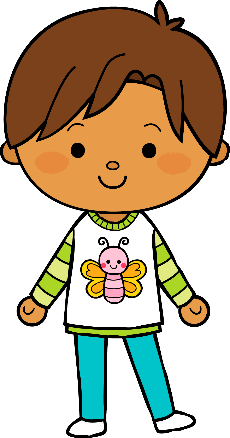 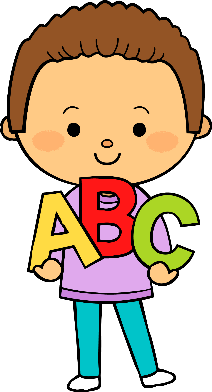 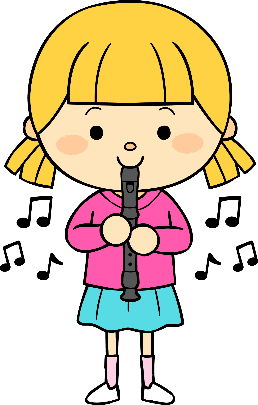 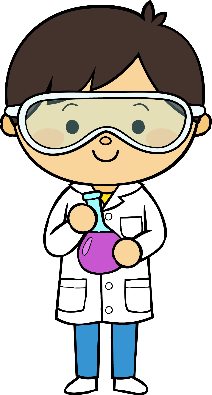 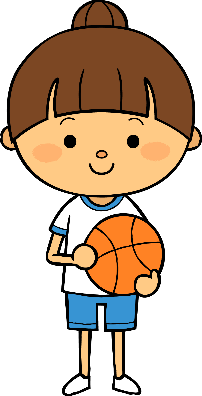 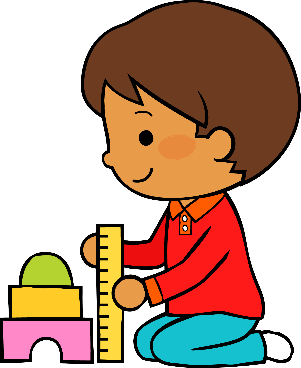 16     06       2021
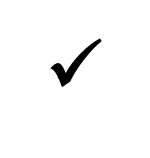 M
M
J
V
L
Situación de Aprendizaje:  APRENDE EN CASA
Autoevaluación
Manifestaciones de los alumnos
Aspectos de la planeación didáctica
Campos de formación y/o áreas de desarrollo personal y social a favorecer
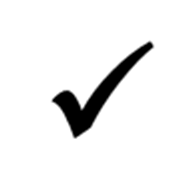 Pensamiento 
matemático
Lenguaje y
comunicación
Exploración del mundo natural y social
Educación 
Física
Educación Socioemocional
Artes
La jornada de trabajo fue:
Exitosa
Buena
Regular
Mala
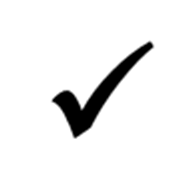 Observaciones
Las actividades aplicadas favorecieron los aprendizajes esperados, los materiales usados eran al alcance de los niños para su aprendizaje en casa, en cuanto al nivel de complejidad fue adecuado a la edad de los alumnos y a sus aprendizajes previos. Hubo buena organización y las actividades aplicadas fueron conforme a lo planeado.
Logro de los aprendizajes esperados 
      Materiales educativos adecuados
       Nivel de complejidad adecuado 
       Organización adecuada
       Tiempo planeado correctamente
       Actividades planeadas conforme a lo planeado
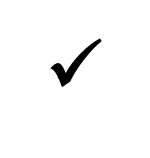 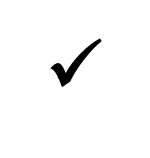 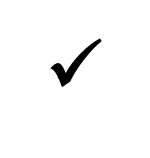 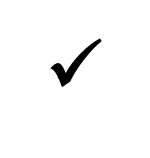 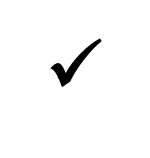 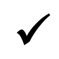 Interés en las actividades
Participación de la manera esperada
Adaptación a la organización establecida
Seguridad y cooperación al realizar las actividades
Todos   Algunos  Pocos   Ninguno
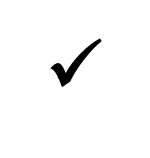 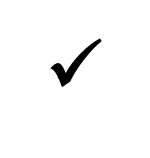 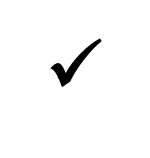 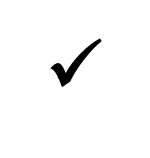 Rescato los conocimientos previos
Identifico y actúa conforme a las necesidades e intereses de los alumnos  
Fomento la participación de todos los alumnos 
Otorgo consignas claras
Intervengo adecuadamente
Fomento la autonomía de los alumnos
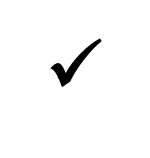 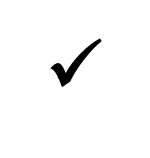 Si            No
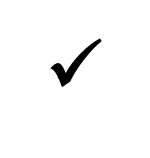 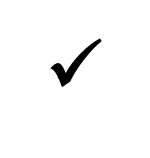 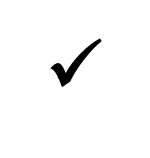 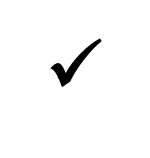 Dificultades
El dia de hoy no hubieron dificultades, tdos realizaron la actividad de manera satisfactoria, debido a que el material estuvo a su alcance y ya tenían aprendizajes previos de la escritura de su nombre. 
Se podría mencionar una debilidad, como la
Logros
El día de hoy se trabajó con el aprendizaje de escribir su nombre con distintos propósitos, es un aprendizaje previo que todos los alumnos traen desde primer año de preescolar, pues cada uno de ellos conoce las letras que lo conforman y saben como
escribirlo y el día de hoy lo escribieron con distintos propósitos. 
Lograron identificar diferentes objetos que empezaran con la inicial de su nombre o con alguna otra letra que lo compusiera, respecto a esto Díaz et al. (2020) menciona que el nombre propio tiene un significado social para los alumnos, pues es con lo que se identifica, además es una buena estrategia hacer uso de el para la enseñanza de la escritura y lectura. 
Se logró que los niños buscaran recortes de objetos que iniciaran con la misma letra de su nombre y algunos de los niños pusieron debajo del objeto el nombre que le correspondía, de esta manera se cumplen las orientaciones didácticas que se mencionan en el libro de Aprendizajes Clave (2017) como escribir de izquierda a derecha y de arriba hacia abajo e identificar las letras a partir del nombre y empezarlas a identificar en textos.
Falta de actividades mas innovadoras e enriquecedoras para los niños, como el trabajar con documentos que contuvieran el nombre de los alumnos, por ejemplo: las actas de nacimiento o la cartilla de vacunación. De esta manera el aprendizaje esperado hubiera sido mas significativo.
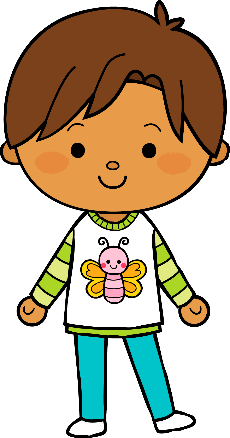 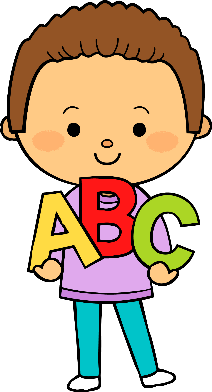 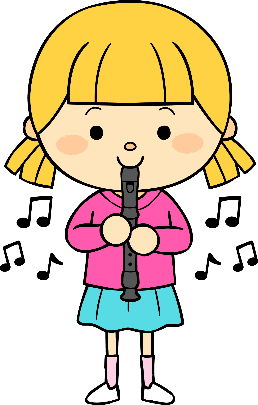 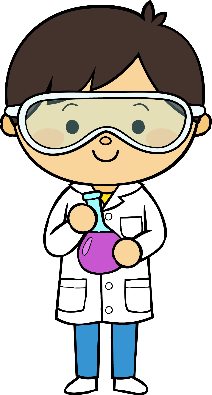 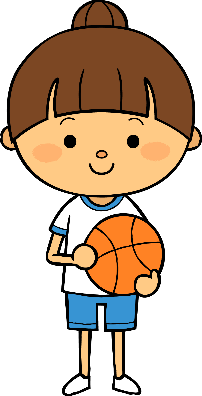 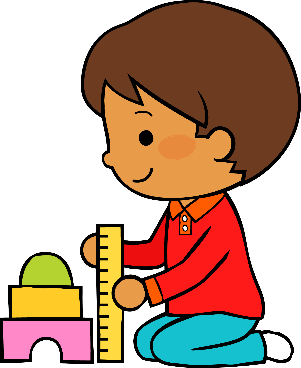 17     06       2021
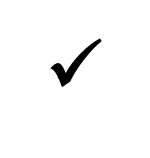 M
M
J
V
L
Situación de Aprendizaje:  APRENDE EN CASA
Autoevaluación
Manifestaciones de los alumnos
Aspectos de la planeación didáctica
Campos de formación y/o áreas de desarrollo personal y social a favorecer
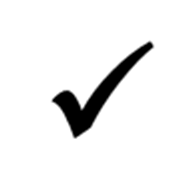 Pensamiento 
matemático
Lenguaje y
comunicación
Exploración del mundo natural y social
Educación 
Física
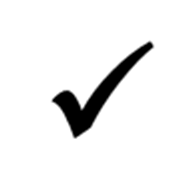 Educación Socioemocional
Artes
La jornada de trabajo fue:
Exitosa
Buena
Regular
Mala
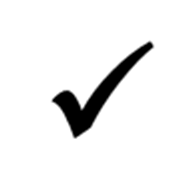 Observaciones
Las actividades aplicadas favorecieron los aprendizajes esperados, los materiales usados eran al alcance de los niños para su aprendizaje en casa, en cuanto al nivel de complejidad fue adecuado a la edad de los alumnos y a sus aprendizajes previos. Hubo buena organización y las actividades aplicadas fueron conforme a lo planeado.
Logro de los aprendizajes esperados 
      Materiales educativos adecuados
       Nivel de complejidad adecuado 
       Organización adecuada
       Tiempo planeado correctamente
       Actividades planeadas conforme a lo planeado
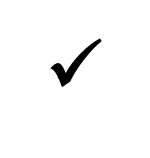 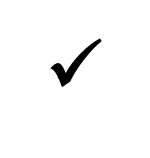 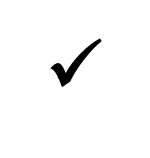 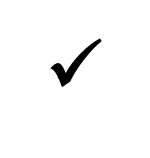 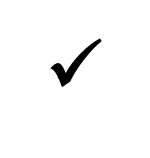 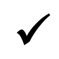 Interés en las actividades
Participación de la manera esperada
Adaptación a la organización establecida
Seguridad y cooperación al realizar las actividades
Todos   Algunos  Pocos   Ninguno
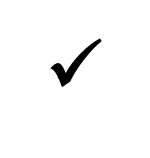 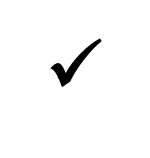 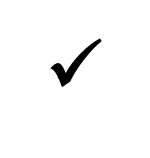 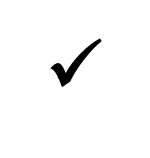 Rescato los conocimientos previos
Identifico y actúa conforme a las necesidades e intereses de los alumnos  
Fomento la participación de todos los alumnos 
Otorgo consignas claras
Intervengo adecuadamente
Fomento la autonomía de los alumnos
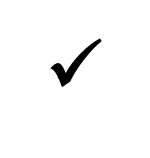 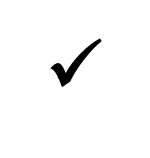 Si            No
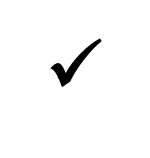 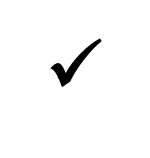 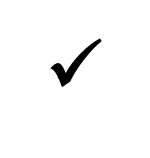 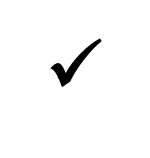 Dificultades
En cuanto a la actividad de pensamiento matemático, existió un caso de un ejercicio donde no se distinguían las figuras geométricas y los objetos con que las relacionó, no se observó forma alguna y por lo tanto el aprendizaje sobre las figuras
Logros
El día de hoy se logró que la mayoría de los alumnos realizaran sus actividades ya que les llamo la atención utilizar material manipulable para realizar los modelos construidos con diversas figuras geométricas.
Lograron identificar y relacionar los objetos que tenían en casa y eran similares a algunas figuras geométricas, desarrollando en ellos la habilidad de observación y pensamiento critico. 
Realizaron modelos hechos de figuras geométricas, con diversos materiales como hojas de papel, plastilina, foami o pintura, de acuerdo a esto González at el. (2016) menciona que por medio de estas situaciones se cumple el propósito de que los alumnos obtengan experiencias de aprendizaje para el desarrollo de la percepción geométrica, al observar las diferentes características de las figuras y resolver problemas específicos.
Mediante las actividades sobre las figuras geométricas se incluyó el juego, tomada como una estrategia didáctica para el desarrollo integral del alumno. 
Por otro lado, en el campo de lenguaje y comunicación se logró que los niños favorecieran la habilidad de observación y expresión oral, al describir dos imágenes con situaciones diferentes, algunos niños realizaron la descripción muy detalladamente, lo cual es mucho mejor. El lenguaje oral es muy importante, puesto que por este medio los niños resuelven necesidades y hablen sobre diferentes temas, facilitando así los reflexión y realización de contenidos escolares (Barradas, G., 2019).
Geométricas no fue favorecido completamente, no se realizó observación en el momento para que no fuera evidenciado ante el grupo, sin embargo se hizo por medio del chat personal para contribuir a un aprendizaje significativo en la niña.
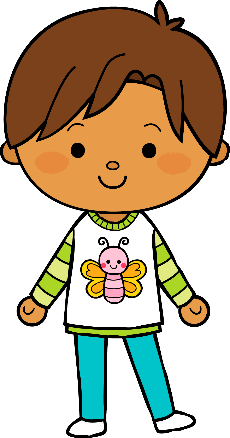 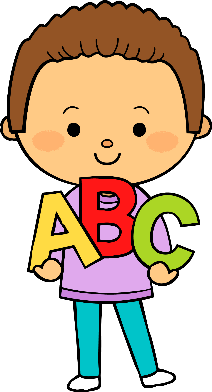 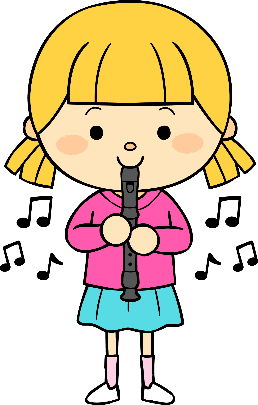 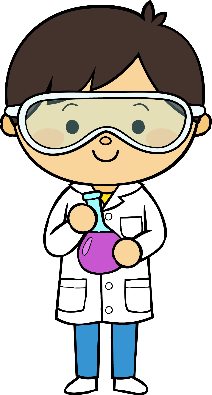 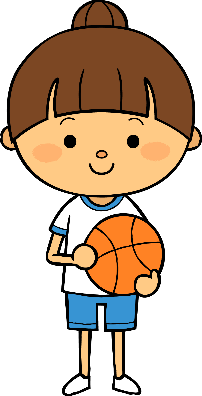 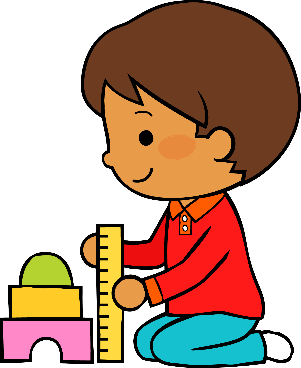 18     06       2021
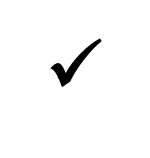 M
M
J
V
L
Situación de Aprendizaje:  APRENDE EN CASA
Autoevaluación
Manifestaciones de los alumnos
Aspectos de la planeación didáctica
Campos de formación y/o áreas de desarrollo personal y social a favorecer
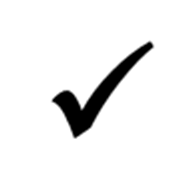 Pensamiento 
matemático
Lenguaje y
comunicación
Exploración del mundo natural y social
Educación 
Física
Educación Socioemocional
Artes
La jornada de trabajo fue:
Exitosa
Buena
Regular
Mala
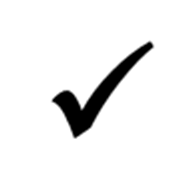 Observaciones
Las actividades aplicadas favorecieron los aprendizajes esperados, los materiales usados eran al alcance de los niños para su aprendizaje en casa, en cuanto al nivel de complejidad fue adecuado a la edad de los alumnos y a sus aprendizajes previos. Hubo buena organización y las actividades aplicadas fueron conforme a lo planeado.
Logro de los aprendizajes esperados 
      Materiales educativos adecuados
       Nivel de complejidad adecuado 
       Organización adecuada
       Tiempo planeado correctamente
       Actividades planeadas conforme a lo planeado
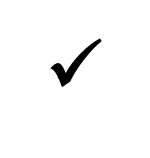 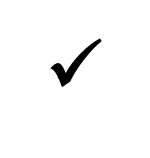 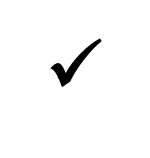 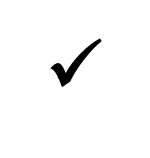 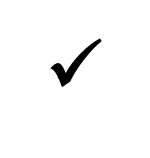 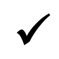 Interés en las actividades
Participación de la manera esperada
Adaptación a la organización establecida
Seguridad y cooperación al realizar las actividades
Todos   Algunos  Pocos   Ninguno
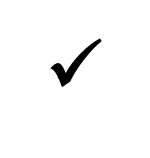 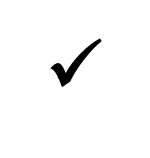 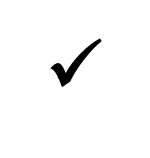 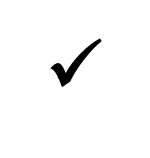 Rescato los conocimientos previos
Identifico y actúa conforme a las necesidades e intereses de los alumnos  
Fomento la participación de todos los alumnos 
Otorgo consignas claras
Intervengo adecuadamente
Fomento la autonomía de los alumnos
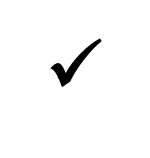 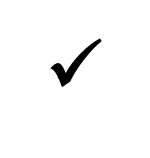 Si            No
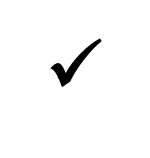 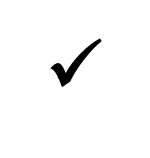 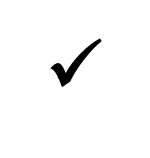 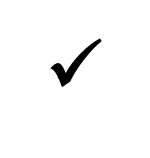 Dificultades
Algunos niños olvidaban lo que tenían que decir en su exposición y las mamás les recordaban o les repetían lo que tenían que decir.
Logros
Hoy viernes se logró que la mayor parte de los niños participaran en la realización de las actividades. 
Realizaron un cartel con el animal que decidieron exponer, mencionando características mas importantes del mismo.
Lograron una expresión oral fluida, identificaron las características mas comunes de los algunos animales, todos los animales fueron diferente, propiciando así un aprendizaje significativo y enriquecedor, puesto que los demás compañeros pudieron conocer las características de animales que no conocían al observar las exposiciones de sus compañeros. De acuerdo con el libro de Aprendizajes Clave (2017) en la edad preescolar comienzan a reconocer lo que se encuentra en su naturaleza, por su curiosidad y disposición a maravillarse y aprender sobre el mundo que les rodea. 
Lograron mostrar interés por el mundo que los rodea, al observar y describir a los seres vivos de la naturaleza. 
Se logró llamar la atención de los niños por la actividad que se les planteó, mostraron confianza al hablar frente al video, con un lenguaje amplio y motivados.
Que no se les diera un tiempo aproximado para la duración del video, ya que algunos estaban muy completos pero otros no, solo decían una cuantas palabras.
Referencias 

Barradas González, B. J. (2019). Desarrollo de habilidades de comunicación oral en preescolar a través del método de proyectos enriquecidos con herramientas de la pedagogía por proyectos (Doctoral dissertation, Universidad Veracruzana. Facultad de Pedagogía. Región Poza Rica-Tuxpan).

Cacón, O. E. B. (2001). Actividades de Ciencias Para la Educación Preescolar. Editorial Universidad de Costa Rica.

González, K. Z., Alday, B. N., & Arizmendi, I. J. Capítulo VII Memorama y el barco de figuras geométricas. Matemáticas itinerantes. Escenario para fomentar y reflexionar el saber matemático, 73.

Huizar Carrillo, A. G. (2014). Las actividades lúdicas como una estrategia didáctica en el desarrollo de competencias del pensamiento matemático en un grupo de educación preescolar en el estado de Nayarit.

Ochoa Montiel, F. J. (2018). La formación de la autonomía moral desde el preescolar. Varona. Revista Científico Metodológica, (66).

Rodríguez-Herrera, M. (2021). El papel de las creencias de los maestros en la participación familiar. Revista Innova Educación, 3(1), 160-174. DOI: https://doi.org/10.35622/j.rie.2021.01.008

Ruelas, D. X., Padilla, N. B., Ávila, P. Y., & Rentería, L. H. (diciembre de 2020). Recrea. Educación para Refundar 2040. Obtenido de Mi nombre es genial. : https://portalsej.jalisco.gob.mx/wp-content/uploads/2020/12/Mi-nombre-es-genial.-Lenguaje-y-Comunicacio%CC%81n-2.pdf

SEP. (2017). Aprendizajes clave para la educación integral . México.